Digital Transformation
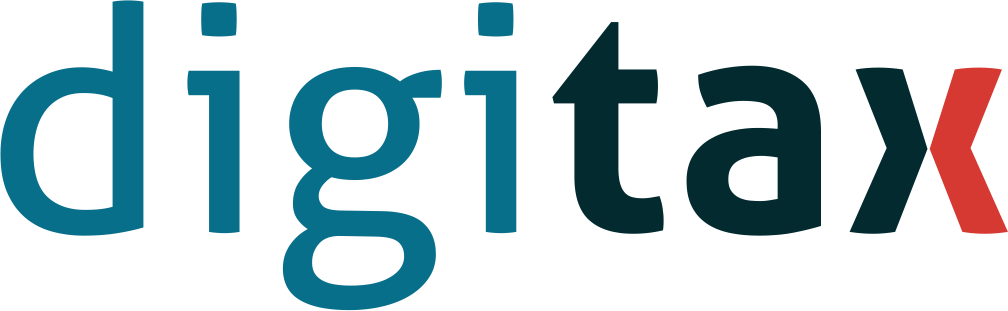 Toate drepturile rezervate © 2017
Digitax Online Public Services
CONFIDENTIAL
Bine ati venit!
Platfoma digitala
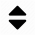 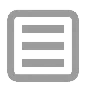 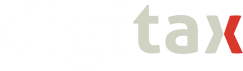 Despre Digitax / Istoric
Este rezultatul unei analize detaliate a climatului digital din Romania in ceea ce priveste relatia dintre institutiile publice si cetateni, analiza ce a evidentiat urmatoarele realitati:
O mare parte dintre institutiile publice dispune de personal calificat pentru a interactiona cu cetatenii intr-un climat digital
Procesele interne ale institutiilor sunt la un nivel digitalizare ridicat, institutiile beneficiind de softuri de specialitate (taxe si si mpozite, contabilitate, servicii de plata online, etc. ) si infrastructura de periferice necesara unor servicii online
Marea majoritatea a solutiilor existente s-au concentrat insa pe rezolvarea nevoilor institutiilor si mai putin pe interactiunea digitala cu cetatenii 
Rata de adoptie mica din partea cetatenilor motivata de lipsa la nivelul institutiilor a resurselor financiare destinate promovarii interactiunii digitale cu cetatenii si o experienta digitala limitata
Climatul digital este caracterizat de trecerea de la solutiile de tip on premise, solutii costisitoare din punct de vedere al resurselor software si harware la serviciile cloud based cu interfete web (SaaS)
Lipsa mecanismelor de identificare la distanta a cetatenilor pas obligatoriu pentru o interactiune conforma cu prevederile legale 
Nevoia resimtita atat de functionarii publici cat si de cetateni pentru o interactiune mai buna si mai eficienta care sa scada traficul la ghiseele institutiilor 
Nevoia de interoperabilitate
Toate drepturile rezervate © 2017
Digitax Online Public Services
CONFIDENTIAL
Bine ati venit!
Platfoma digitala
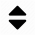 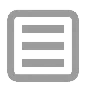 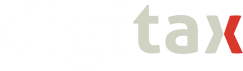 Despre Digitax / Ce este?
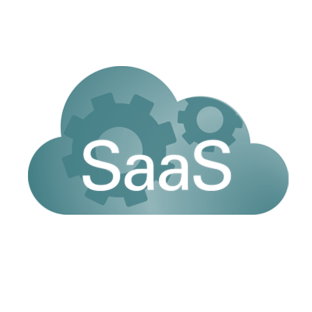 Software as a service destinat sa reduca cheltuielile institutiilor publice cu infrastructura hardware si sa aduca intr-un climat digital atat functionarii publici, cat si cetatenii.
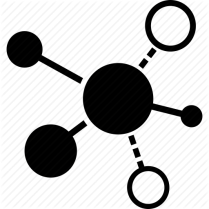 Platforma permite tuturor institutiilor sa actioneze intr-un mod usor, rapid si interconectat si ofera posibilitatea functionarilor sa schimbe informatii si documente atat intre ei, cat si cu cetatenii.
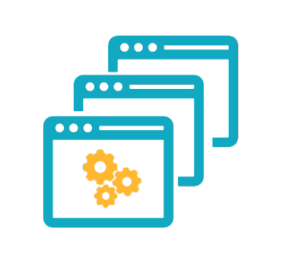 Platforma cu interfete multiple “Multiple Interfaces” care poate interconecta toate entitatile indreptatite sa interactioneze cu documentele emise de intitutiile publice, precum ministere, banci, notari, executori judecatoresti, registrul auto roman, etc.
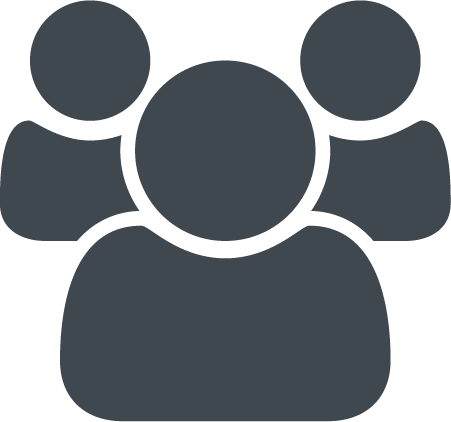 Ecosistem cu capabilitati Multi-Rol in care utilizatorul se poate autentifica cu aceleasi date de acces avand posibilitatea sa opteze pentru calitatea pe care o alege la interactiunea cu ecositemul, spre exemplu inspector/cetatean.
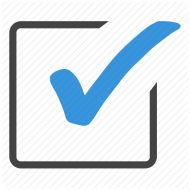 Securizat
Scalabil 
Auditabil
Toate drepturile rezervate © 2017
Digitax Online Public Services
CONFIDENTIAL
Bine ati venit!
Platfoma digitala
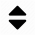 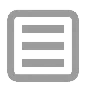 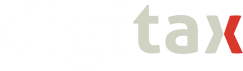 Functionalitati
Cetateni
Institutii
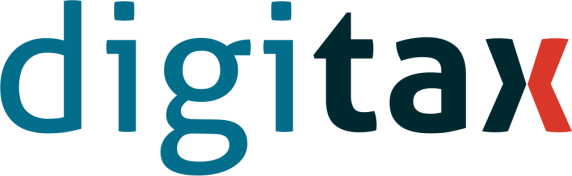 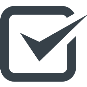 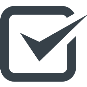 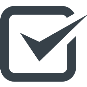 Repartizarea automata a lucrarilor
Inrolare 100% online a utilizatorilor
Receptie Declaratii / Cereri / Formulare online
Platforma digitala
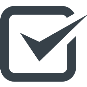 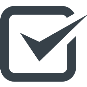 Comunicare in timp real cu functionarii
Registratura online si Arhiva electronica
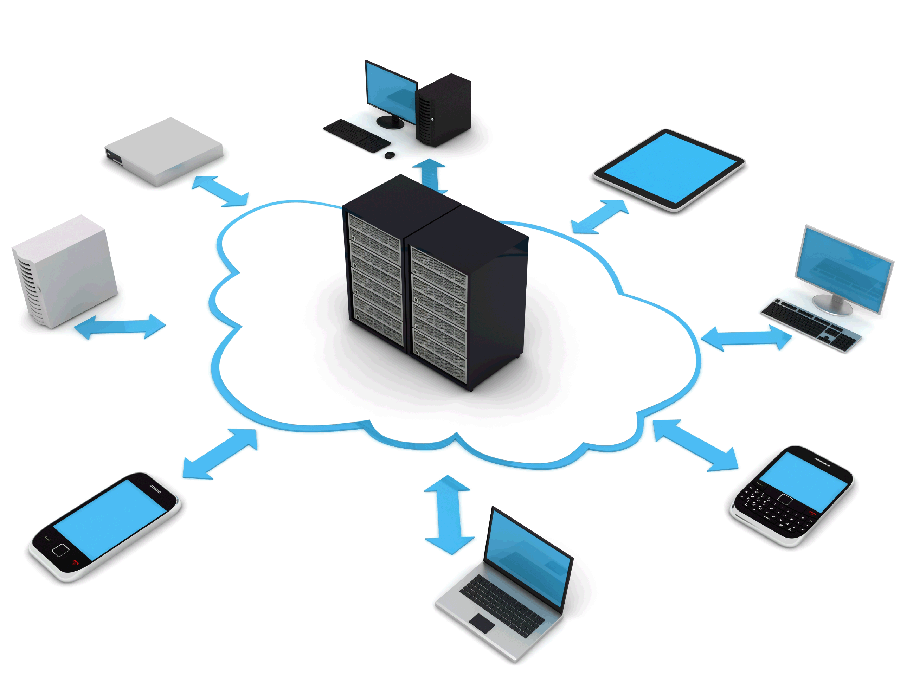 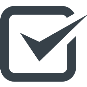 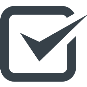 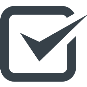 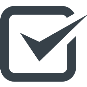 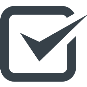 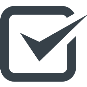 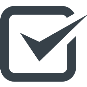 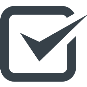 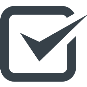 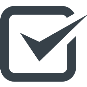 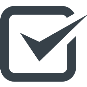 Transferul online al patrimoniului cetateanului
Modul de programare intalniri cu functionarii
Arhiva electronica a documentelor personale
Sistem de notificari pe desktop / mobil
Vizualizarea patrimoniului personal
Acces la jurnalul de activitati al cetateanului
Istoricul indexat al patrimoniilor contribuabililor
Completare Declaratii / Cereri / Formulare online
Vizualizarea patrimoniului personal general al cetateanului
Email si Comunicare intra si  inter-institutionala
Asistenta la distanta din partea functionarilor
Toate drepturile rezervate © 2017
Digitax Online Public Services
CONFIDENTIAL
Bine ati venit!
Platfoma digitala
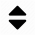 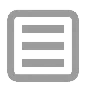 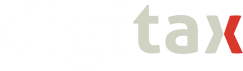 Connect Hub
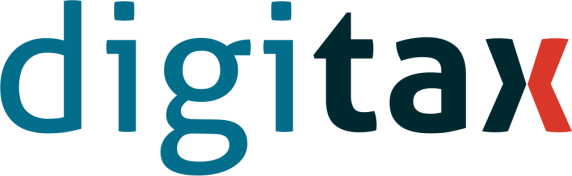 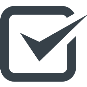 Cetateni
Platforma digitala
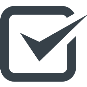 Administratie publica locala
Primarii si directii subordonate
Impozite si taxe locale 
Politia locala
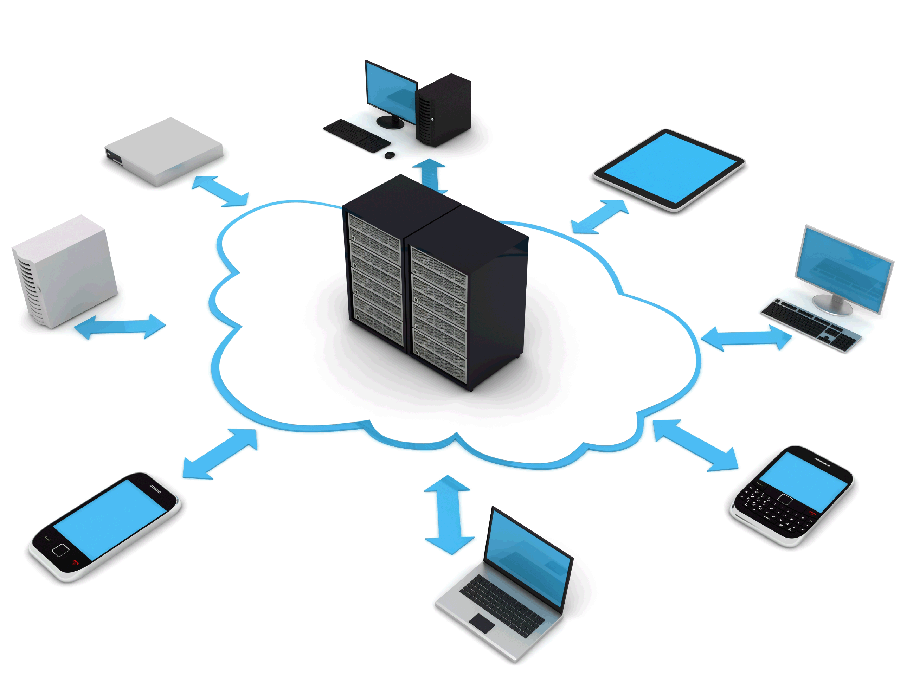 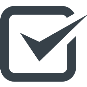 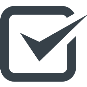 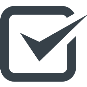 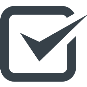 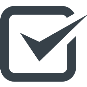 Administratie publica centrala
Institutii bancare
Notari publici
Executori judecatoresti
Alte institutii
Toate drepturile rezervate © 2017
Digitax Online Public Services
CONFIDENTIAL
Bine ati venit!
Platfoma digitala
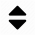 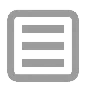 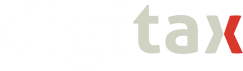 Experienta Digitax
Mobil
Desktop
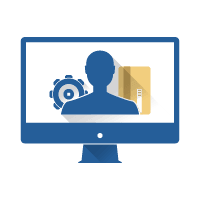 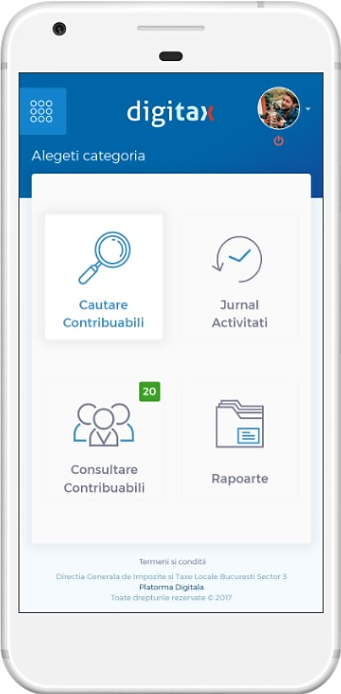 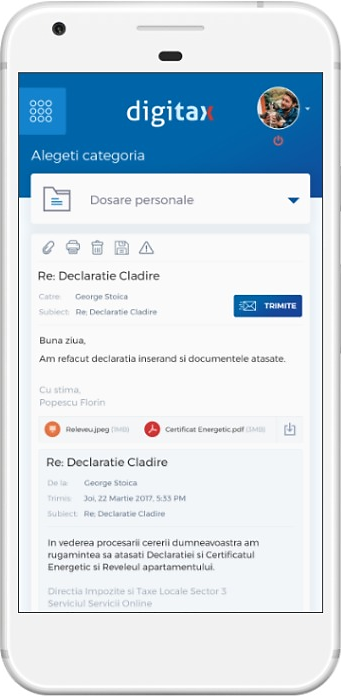 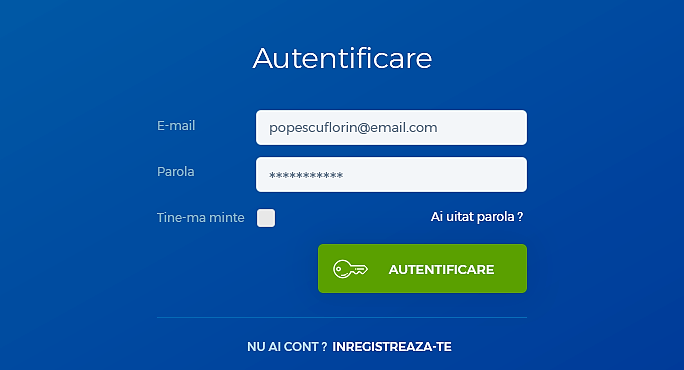 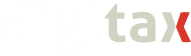 Toate drepturile rezervate © 2017
Digitax Online Public Services
CONFIDENTIAL
Bine ati venit!
Platfoma digitala
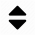 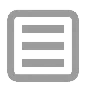 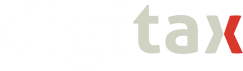 Despre Digitax / Functii
Comunicare
Informare
Contribuabilul are posibilitatea sa:  
comunice cu functionarii institutiilor publice
completeze si sa depuna declaratii online 
completeze si sa trimita cereri online
sa primeasca asistenta in timp real cu privire la operatiunile pe care doreste sa le faca
Inspectorul are posibilitatea sa:
comunice cu contribuabilii si a le acorda asistenta in relati cu acestia 
verifice validitatea declaratiilor si cererilor depuse de catre contribuabili
raspunda solicitarilor contribuabililor
comunice cu functionarii celorlalte institutii publice si, la nevoie, sa transfere documente despre contribuabili
Cetateanul poate sa:
tina evidenta bunurilor pe care le are inregistrate la autoritatile publice 
verifice si sa actualizeze informatiile personale
primeasca mesaje de interes de la institutiile publice 
Poate primi notificari in momentul in care informatiile din contul sau au fost modificate 
Poate lua la cunostinta despre eventuale actiuni de poprire si executare silita
Poate adresa intrebari de specialitate functionarilor din institutiile publice 
De a se informa cu privire la stadiul cererilor pe care le-a trimis institutiilor 
Inspectorul poate sa:
Vizualizeze activitatile contribuabililor
Toate drepturile rezervate © 2017
Digitax Online Public Services
CONFIDENTIAL
Bine ati venit!
Platfoma digitala / Acasa
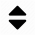 Utilizator:	Popescu Florin
CNP:	1770821080032
Data / ora:	12.08.2017 / 12.37
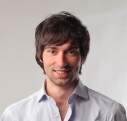 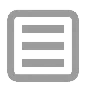 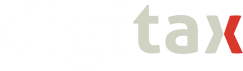 Pagina principala
Delogare
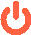 Profil
Arhiva
personala
Consultare inspector
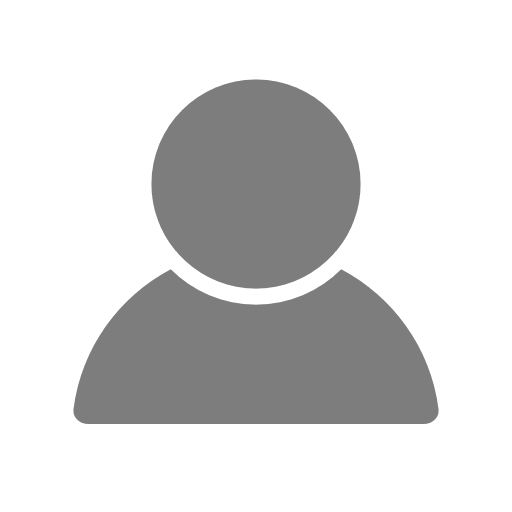 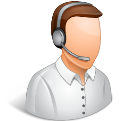 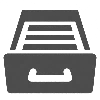 Declaratii 
online
Cereri 
online
Registrul 
popriri
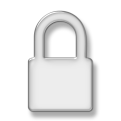 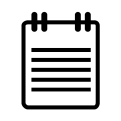 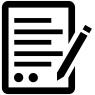 Toate drepturile rezervate © 2017
Digitax Online Public Services
CONFIDENTIAL
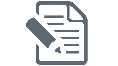 Termeni si conditii
Bine ati venit!
Platfoma digitala / Acasa
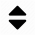 Utilizator:	Popescu Florin
CNP:	1770821080032
Data / ora:	12.08.2017 / 12.37
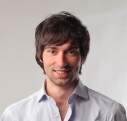 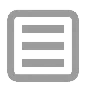 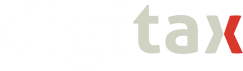 Profil personal
Delogare
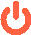 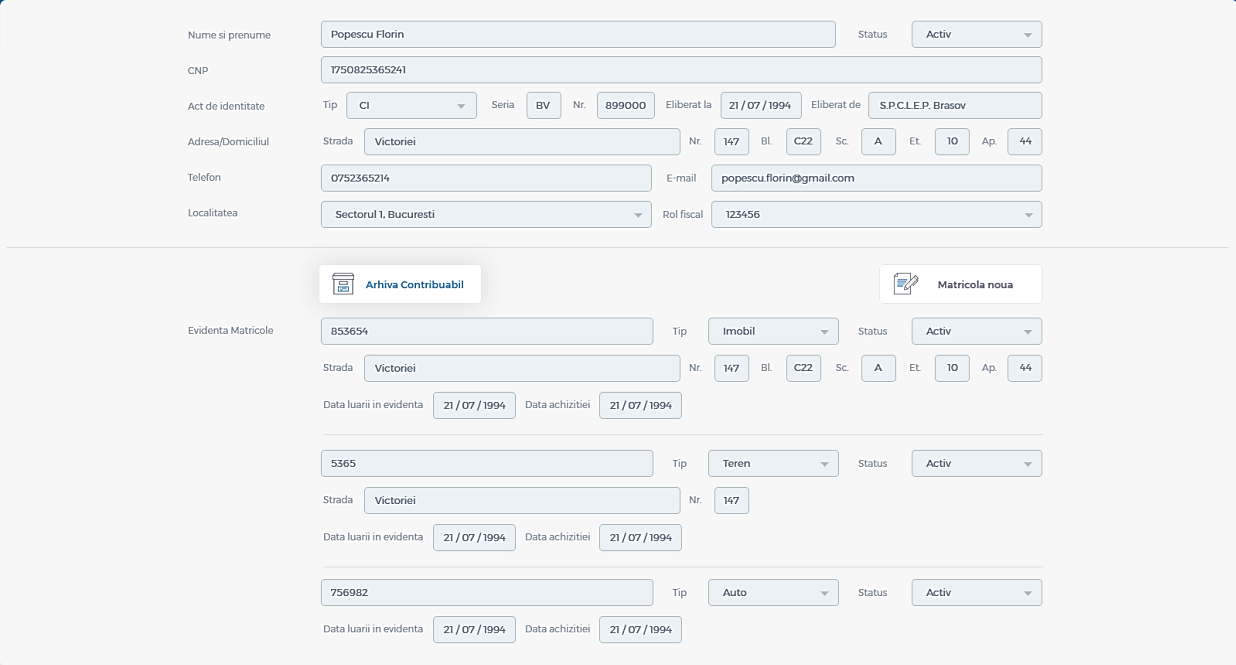 Toate drepturile rezervate © 2017
Digitax Online Public Services
CONFIDENTIAL
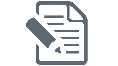 Termeni si conditii
Bine ati venit!
Platfoma digitala / Acasa
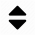 Utilizator:	Popescu Florin
CNP:	1770821080032
Data / ora:	12.08.2017 / 12.37
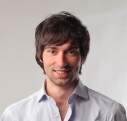 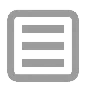 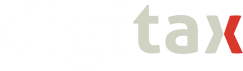 Arhiva personala
Delogare
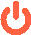 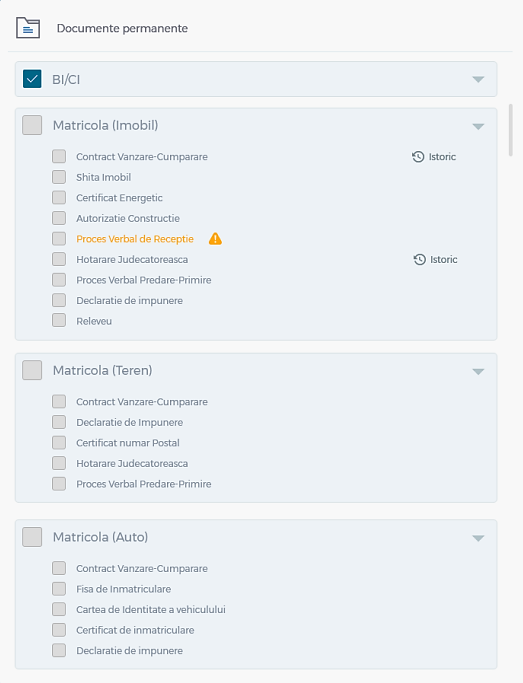 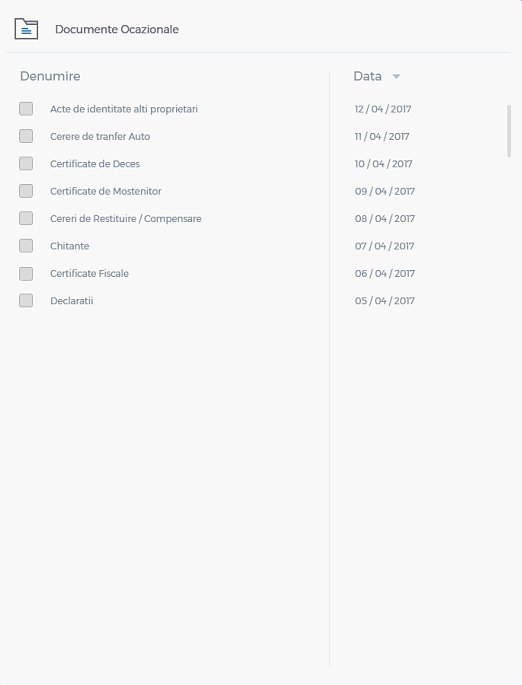 Salveaza
Muta la
Sterge
Adauga
Tipareste
Copiaza
Descarca
Toate drepturile rezervate © 2017
Digitax Online Public Services
CONFIDENTIAL
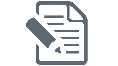 Termeni si conditii
Bine ati venit!
Platfoma digitala / Acasa
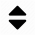 Utilizator:	Popescu Florin
CNP:	1770821080032
Data / ora:	12.08.2017 / 12.37
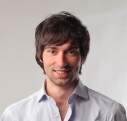 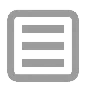 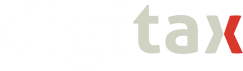 Declaratii online
Delogare
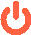 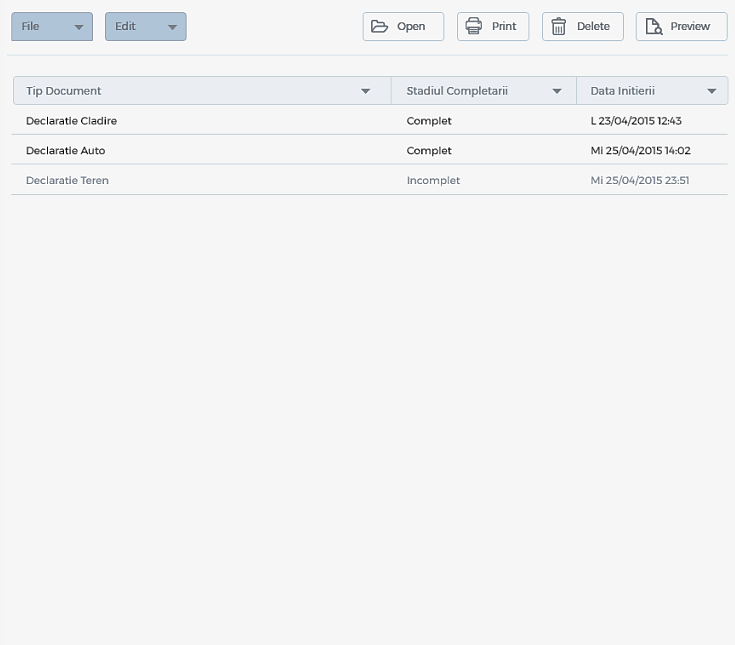 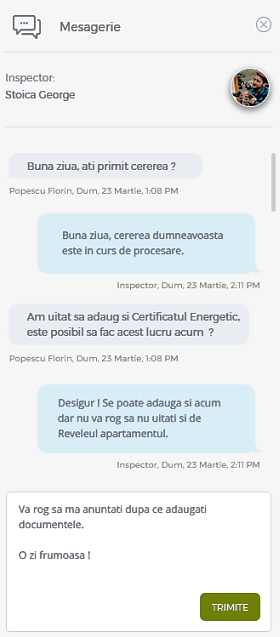 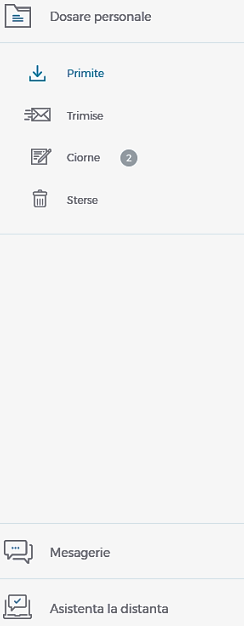 Inspector
Mihai Octavia
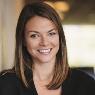 Toate drepturile rezervate © 2017
Digitax Online Public Services
CONFIDENTIAL
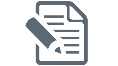 Termeni si conditii
Bine ati venit!
Platfoma digitala / Acasa
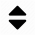 Utilizator:	Popescu Florin
CNP:	1770821080032
Data / ora:	12.08.2017 / 12.37
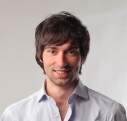 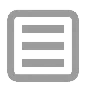 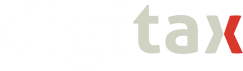 Declaratie cladiri
Delogare
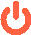 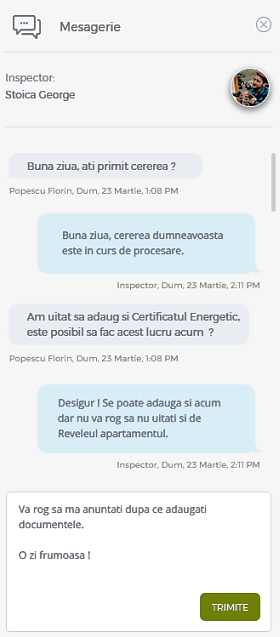 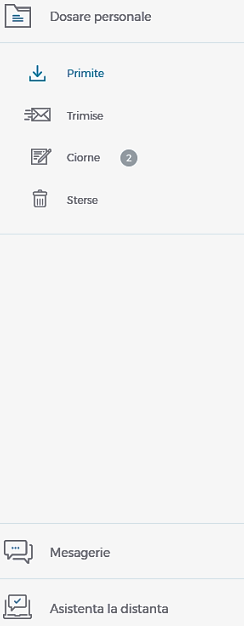 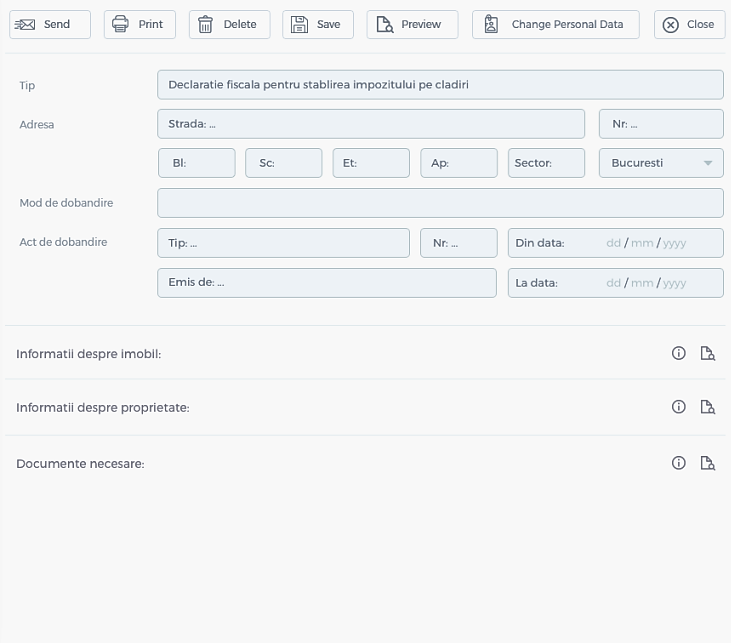 Inspector
Mihai Octavia
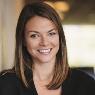 Toate drepturile rezervate © 2017
Digitax Online Public Services
CONFIDENTIAL
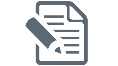 Termeni si conditii
Bine ati venit!
Platfoma digitala / Acasa
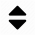 Utilizator:	Mihai Octavia
Institutia:	D.G.I.T.L.
Data / ora:	12.08.2017 / 12.37
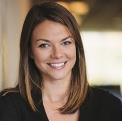 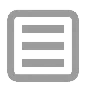 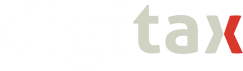 Pagina principala
Delogare
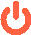 Cautare 
contribuabili
Comunicare 
contribuabili
Jurnal
Activitati
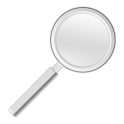 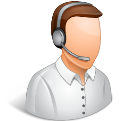 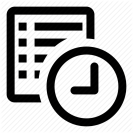 Status 
lucrari
Rapoarte
Registrul 
popriri
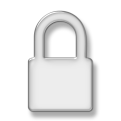 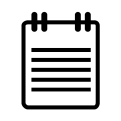 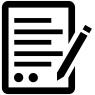 Toate drepturile rezervate © 2017
Digitax Online Public Services
CONFIDENTIAL
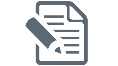 Termeni si conditii
Bine ati venit!
Platfoma digitala / Acasa
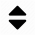 Utilizator:	Mihai Octavia
Institutia:	D.G.I.T.L.
Data / ora:	12.08.2017 / 12.37
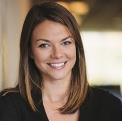 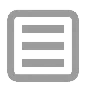 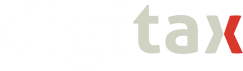 Cautare contribuabili
Delogare
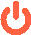 Introduceti numele si prenumele sau CNP / CUI al contribuabilului si apoi apasati butonul CAUTA
1770821080032
CAUTA
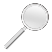 Toate drepturile rezervate © 2017
Digitax Online Public Services
CONFIDENTIAL
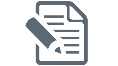 Termeni si conditii
Bine ati venit!
Platfoma digitala / Acasa
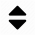 Utilizator:	Mihai Octavia
Institutia:	D.G.I.T.L.
Data / ora:	12.08.2017 / 12.37
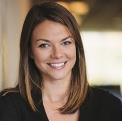 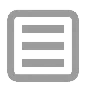 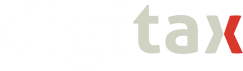 Cautare contribuabili
Delogare
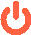 Contribuabil: Popescu Florin / CNP: 1770821080032
Profil
Arhiva
personala
Jurnal
contribuabil
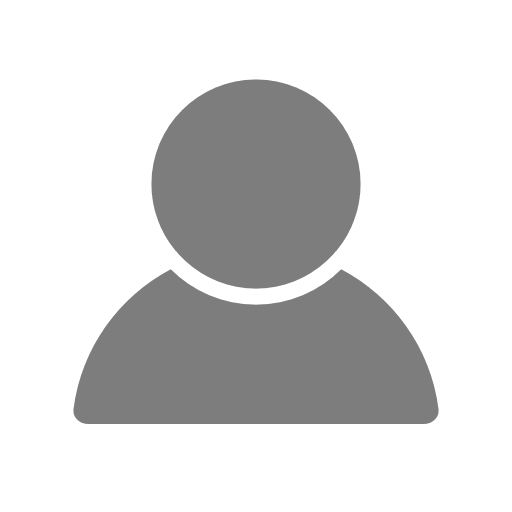 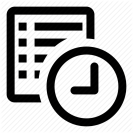 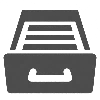 Toate drepturile rezervate © 2017
Digitax Online Public Services
CONFIDENTIAL
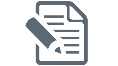 Termeni si conditii
Bine ati venit!
Platfoma digitala / Acasa
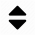 Utilizator:	Mihai Octavia
Institutia:	D.G.I.T.L.
Data / ora:	12.08.2017 / 12.37
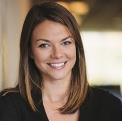 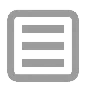 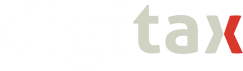 Consultare contribuabili
Delogare
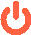 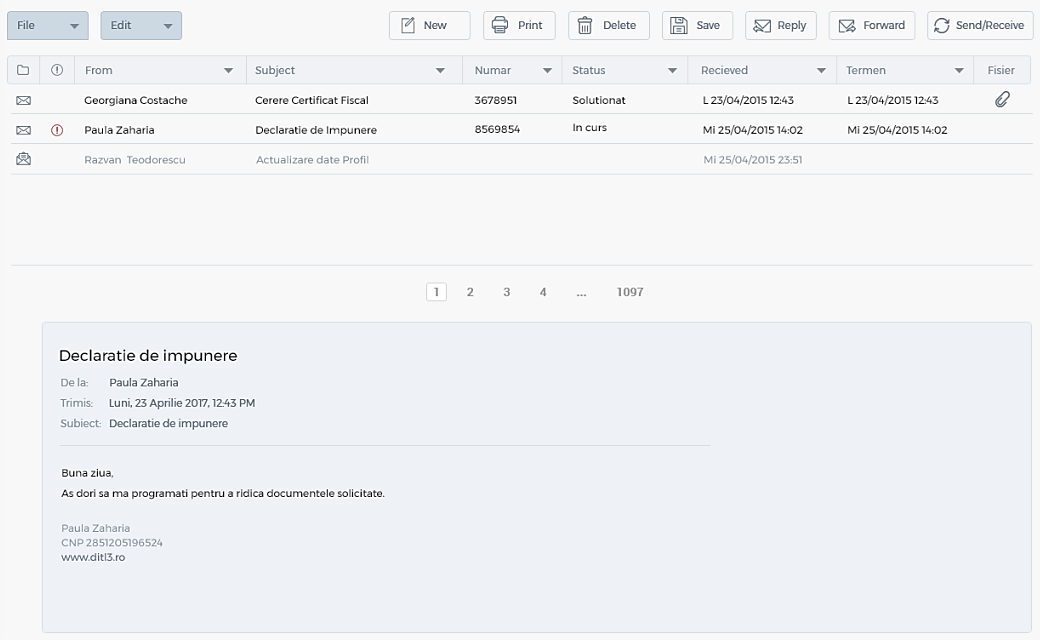 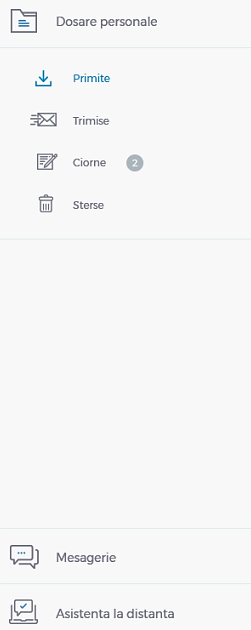 Toate drepturile rezervate © 2017
Digitax Online Public Services
CONFIDENTIAL
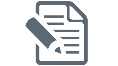 Termeni si conditii
Bine ati venit!
Platfoma digitala / Acasa
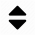 Utilizator:	Mihai Octavia
Institutia:	D.G.I.T.L.
Data / ora:	12.08.2017 / 12.37
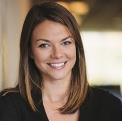 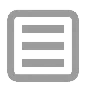 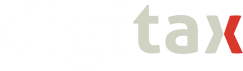 Consultare contribuabili
Delogare
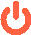 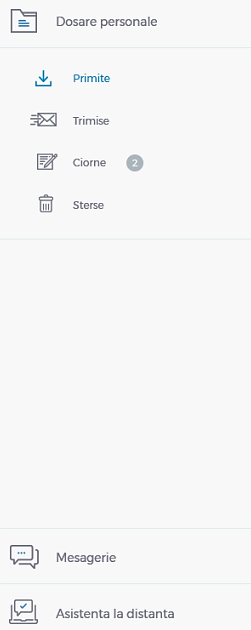 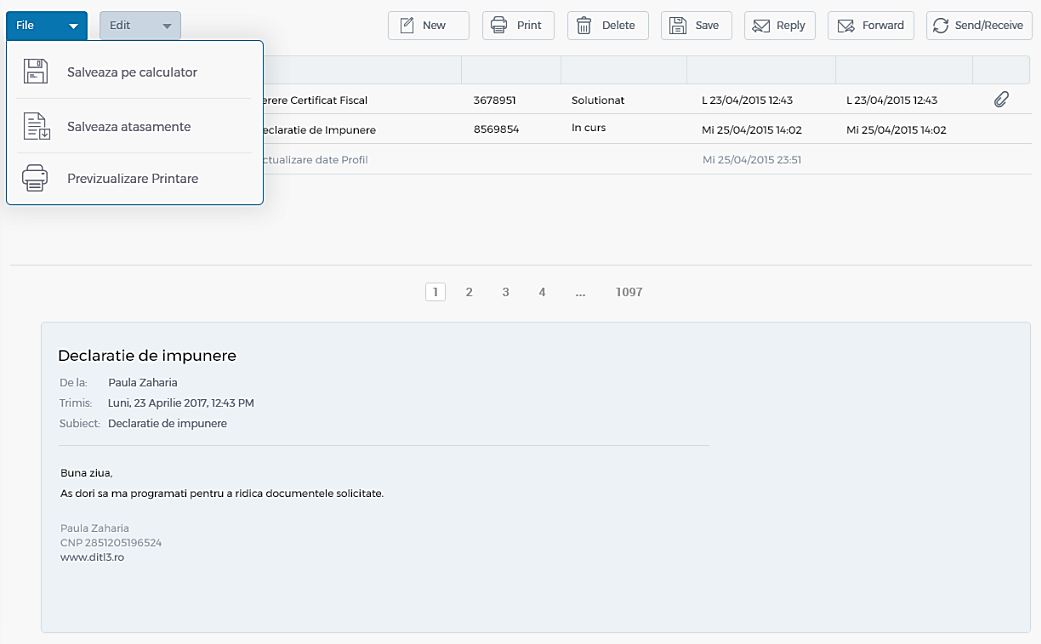 Toate drepturile rezervate © 2017
Digitax Online Public Services
CONFIDENTIAL
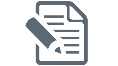 Termeni si conditii
Bine ati venit!
Platfoma digitala
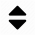 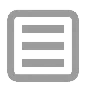 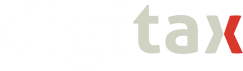 Proiect Pilot
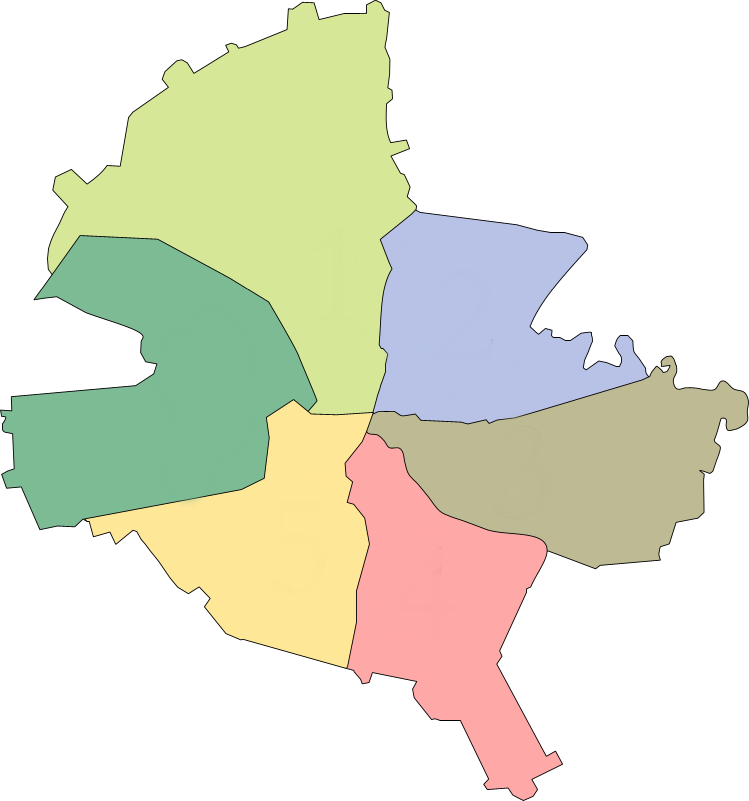 Perioada: 	
	octombrie – decembrie 2017
Participanti confirmati :  
	Sectoarele Bucurestiului
	Iasi
	Ploiesti
	Piatra Neamt
Sector  1
Sector  2
Participanti in curs de confirmare:  
	Cluj Napoca
	Brasov
	Targu Mures
	Bacau
	Galati
	Craiova
	Braila
	Tulcea
Sector  6
Sector  3
Sector  5
Sector  4
Toate drepturile rezervate © 2017
Digitax Online Public Services
CONFIDENTIAL
Bine ati venit!
Platfoma digitala
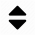 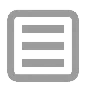 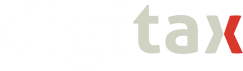 Despre noi
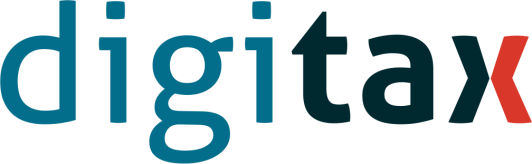 Digitax Online Public Services
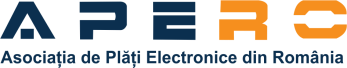 Compania este o asociere intre Insights Enterprise, membru al                                si lider al proiectului              si BoostIt Hub companie cu vasta experienta in dezvoltari software pe pietele internationale.
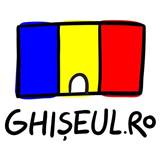 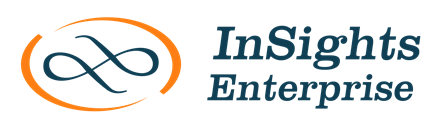 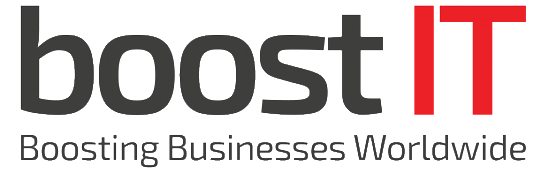 Toate drepturile rezervate © 2017
Digitax Online Public Services
CONFIDENTIAL